Аконита белоустого трава         Aconiti leucostomi herba
Аконита северного корневища с корнями 
                    Aconiti  septentrionalis rhizomata cum racibus   
Аконит белоустый      Aconitum leucostomum Worosch.    
Аконит северный       Aconitum septentrionalis Koelle
сем.Лютиковые          Ranunculaceae
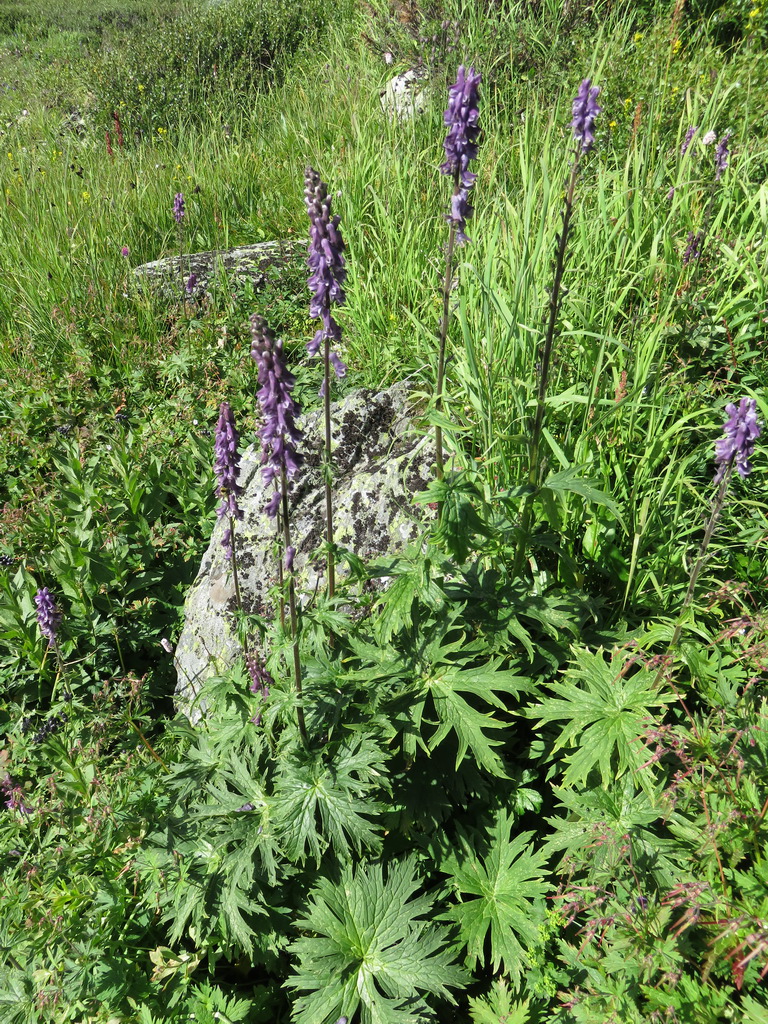 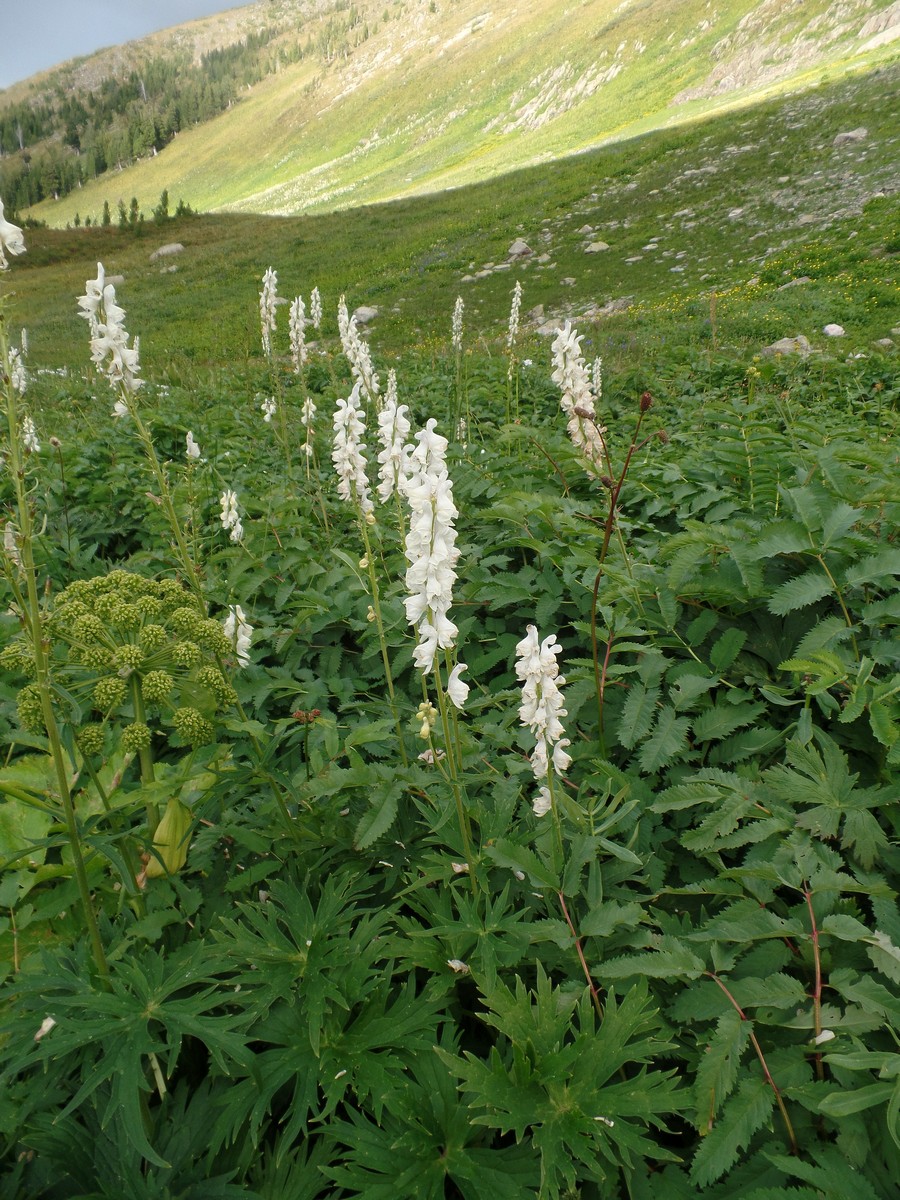 Химический состав
лаппаконитин
Стандартизация
Трава аконита белоустого стандартизуется ВФС 42-1666-95 по содержанию лаппаконитина с сопутствующими алкалоидами определяемого спектрофотометрическим  методом (не менее 0,12%). 
      Корневища с корнями аконита северного стандартизуется ВФС 42-2420-94 по содержанию аллапинина в пересчете на лаппаконитин (не менее 0,5%).
Препараты аконита белоустого и северного
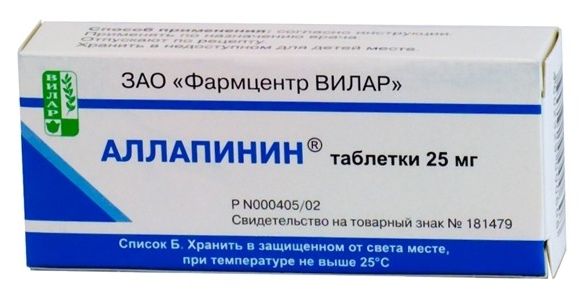 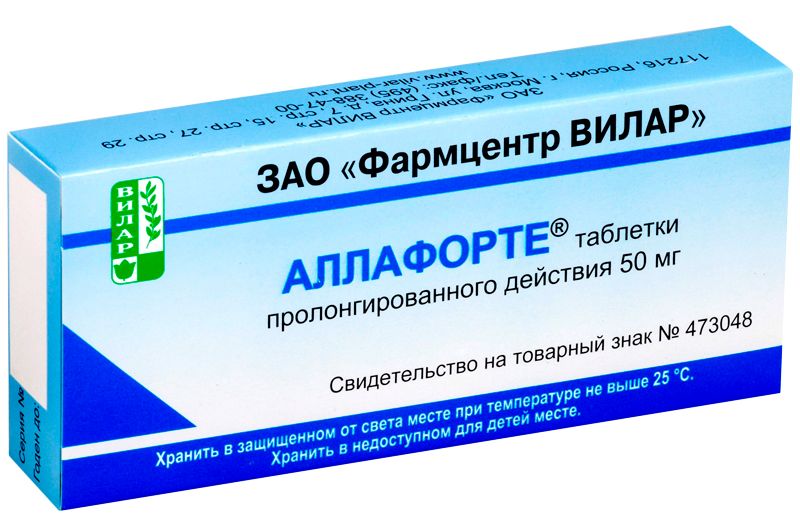 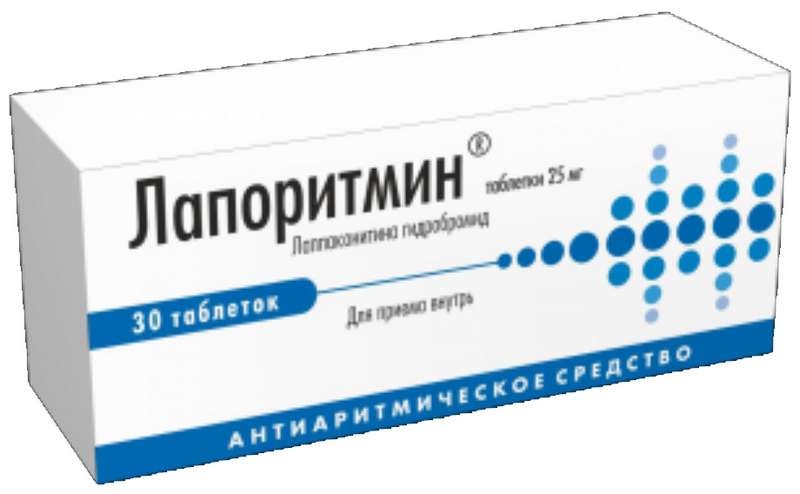